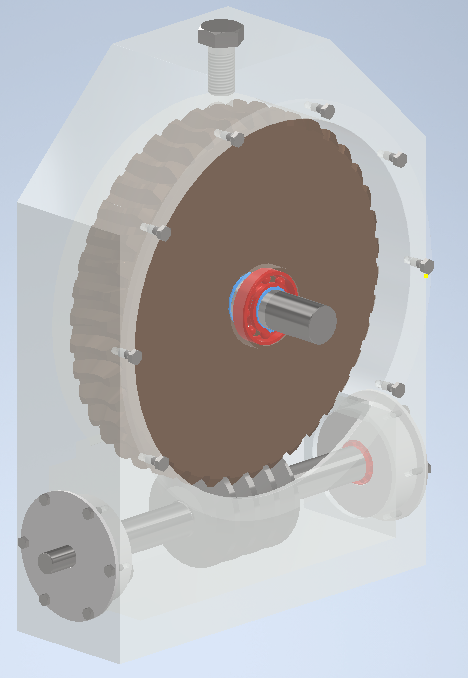 Konstrukční návrh šnekové převodovky
Autor: Ladislav Křemen
Vedoucí práce: Ing. Martin Podařil, PhD., Ph.D.
Motivace a důvody
Zájem o téma
Prohloubení znalostí
Využití získaných znalostí pro konkrétní návrh
Cíl práce
Návrh parametrů šnekové převodovky dle norem
Provedení výpočtů dle norem
Konstruování šnekové převodovky v programu Autodesk Inventor
Vyhotovení výkresové dokumentace
Metodika práce
Odvození některých parametrů na základě parametrů zadaných
Výpočty rozměrů šnekového soukolí
Volba vhodného materiálu pro šnekové soukolí
Výpočty ložisek a hřídelů dle příslušných norem
Sestrojení 3D modelu v programu Autodesk Inventor
Vytvoření výkresové dokumentace
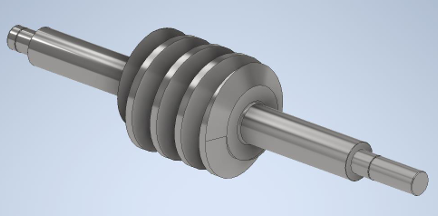 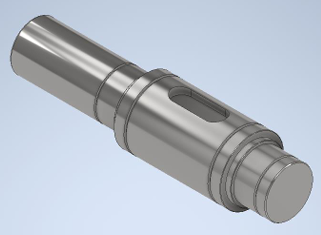 Modelování v programu Autodesk Inventor
Modelování součástí na základě vypočtených parametrů a norem
Vytvoření sestav
Kompletace
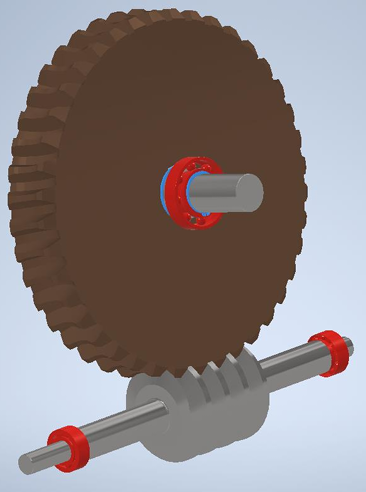 Tvorba výkresů
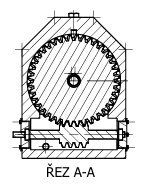 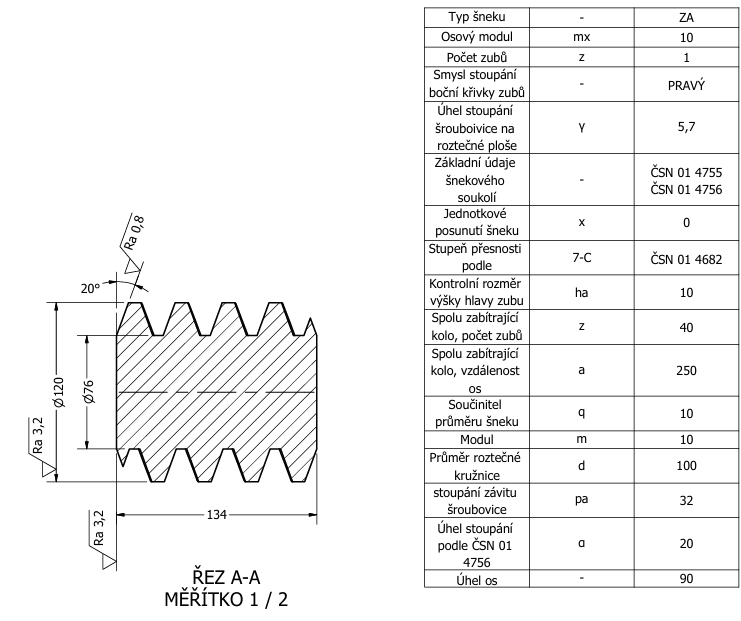 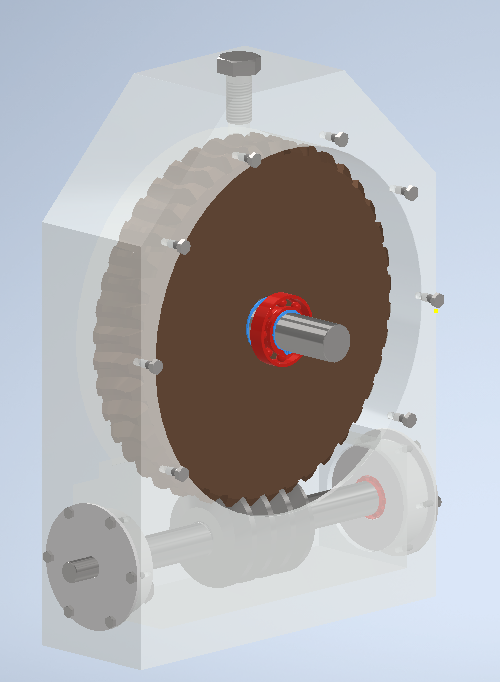 Výsledky práce
Převodový poměr (i) je roven 40
Kroutící moment na vstupu (Mk1): 7,24Nm
Kroutící moment na výstupu (Mk2): 289,78Nm
Životnost vybraných ložisek větší než 25 000 hodin
3D model sestavy 
Výkresy součástí
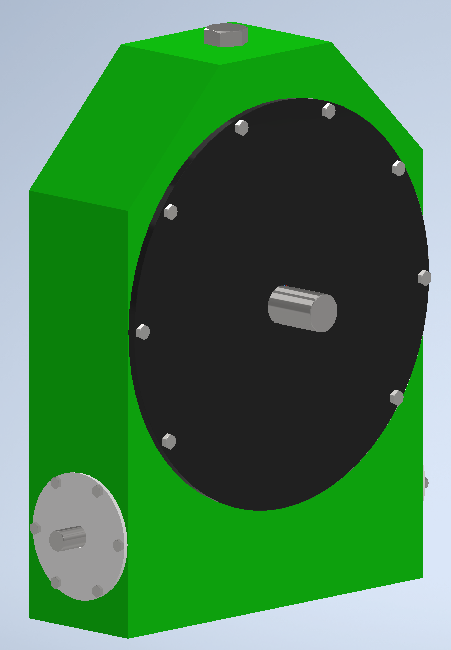 Závěr
Cíl Bakalářské práce byl splněn
Veškeré součásti převodovky jsou schopny přenést vypočtené síly
Vymodelování součástí dle vypočítaných rozměrů
Vytvořeny výkresy všech součástí šnekové převodovky
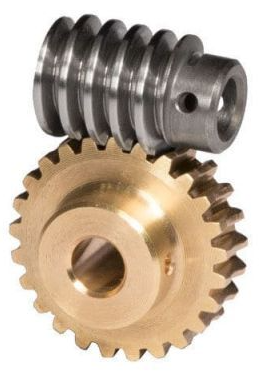 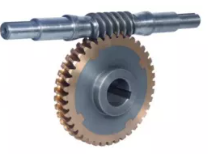 Otázky oponenta
Zdroj obrázků: www.mateza.cz
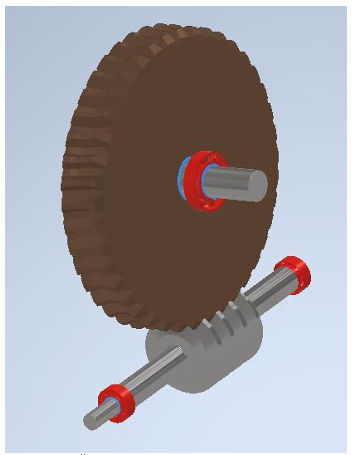 Využívá se v praxi materiál zvolený v této bakalářské práci (cínový bronz) nebo se spíše volí levnější materiály?
Jaká je zhruba hmotnost navrženého soukolí?
Děkuji za pozornost